GAZİANTEP SOSYAL GÜVENLİK İL MÜDÜRLÜĞÜ
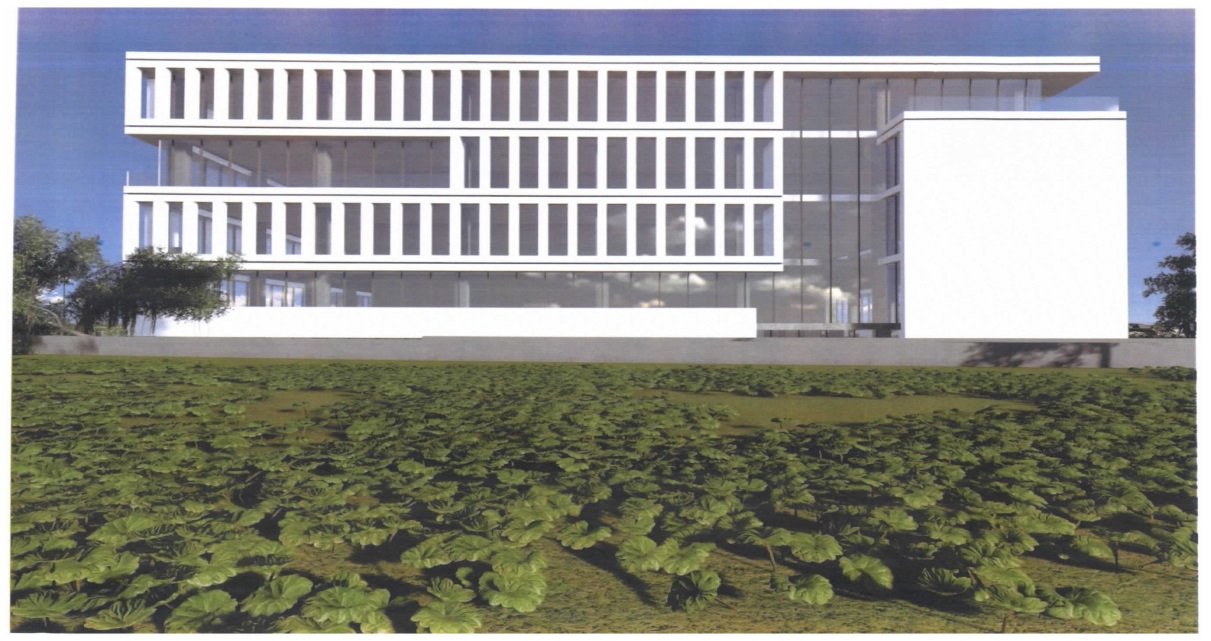 6645 sayılı İş Sağlığı Ve Güvenliği Kanunu İle Bazı Kanun Ve Kanun Hükmünde Kararnamelerde Değişiklik Yapılmasına Dair Kanun


2015/Mayıs
Sunum Planı
•	5510 SayılıSağlık Sigortası ve Sosyal Sigortalar Kanununda Yapılan Değişiklikler
	6645 sayılı Kanunun  44 ila 59.maddeleri– 





•	4447 Sayılı İşsizlik Sigortası Kanununda Yapılan Bazı Değişiklikler
	6645 sayılı Kanunun  25 ila 28 . maddeleri–
1/34
5510 SayılıSağlık Sigortası ve Sosyal Sigortalar Kanununda Yapılan Değişiklikler
1.Türkiye İş Kurumu Kursiyerlerinin Genel Sağlık Sigortalılığı ve uygulanacak prim oranı

2.4/b Sigortalıların Sosyal Güvenlik Destek Primi Oranı

3. 4 (b) Kapsamındaki Sigortalıların Prime Esas Kazanç Beyanı

4. 4/1- c kapsamındaki sigortalıların hizmet bilgilerinin bildirilmemesi veya geç bildirilmesinde uygulanacak İPC

5. Kurumla Sözleşmeli Özel Sağlık Hizmeti Sunucuları Tarafından Kuruma Bildirilen Hekimlerden fatura karşılığı Hizmet Satın Alınması ile Şirket ortağı, mesleğini serbest icra eden hekimler ile uzman hekimlerin özel veya vakıf hastanelerine hizmet vermelerindeki sigortalılık hali

6. 506 Sayılı Kanunun Geçici 20 nci Maddesi Kapsamındaki Sandıkların Devri

7. 4/1- c kapsamındaki sigortalılardan Yurtdışında Öğrenim Görenlerin öğrenim gördükleri süreyi Borçlanmalarındaki üç aylık sürenin kaldırılması

8. 13/05/2014 ile 28/10/2014 tarihleri arasında maden ocaklarının yer altında  meydana gelen iş kazalarına ilişkin Hükümler
2/21
5510 SayılıSağlık Sigortası ve Sosyal Sigortalar Kanununda Yapılan Değişiklikler
9. TMSF’ye Devredilen Ya Da Doğrudan İflasına Karar Verilen Bankalar Ve İştiraklerinde Şirket Yönetim Organlarında Görev Almayan Veya Sermaye Sahibi Olmayan Kanuni Temsilciler  ve üst düzey yöneticiler veya yetkililerinin Kurum alacaklarından sorumlulukları

10.Eczanelerce Muayene Katkı Paylarının Usulünce Tahsil Edilmemesi Halinde Uygulanacak İdari Para Cezası

11.4/b Sigortalılarının 12 Ayı Aşan Süreye İlişkin Borçları Bulunanların Sigortalıklarının Durdurulması

12. İş Kazası, Meslek Hastalığı, Hastalık, Malullük, Vazife Malullüğü Ve Ölüm Hallerinden Dolayı İşveren ya da Üçüncü Kişiler Adına Tahakkuk Eden Borçların Yapılandırılması

13. Emekli Aylıklarına Seyyanen Yapılan Zam Tutarları

14. 10/ 06/ 2003 (Dâhil) Tarihi İle 13/ 05/ 2014 Tarihi Arasında Kömür Ve Linyit Madenlerinin Yer Altı İşlerinde Meydana Gelen İş Kazası Sonucunda Ölen Sigortalının Hak Sahiplerine Aylık Bağlanması
2/21
Türkiye İş Kurumu Kursiyerlerinin Genel Sağlık Sigortalılığı ve Uygulanacak Prim oranı
YASAL DAYANAK
6645 sayılı Kanunun 45 inci ve 47. maddesi
Değişiklik 5510/5m-1f-e bendi ve Değişiklik 5510/81m-1f-d bendi 

5 inci maddesinin birinci fıkrasının (e) bendinde yer alan “bunlardan bakmakla yükümlü olunan kişi durumunda olmayanlar hakkında ayrıca” ibaresi madde metninden çıkarılmıştır.
Türkiye İş Kurumu tarafından düzenlenen meslek edindirme, geliştirme ve değiştirme eğitimine katılan kursiyerler, 4 (a) kapsamında sigortalı sayılırlar ve bunlar hakkında iş kazası ve meslek hastalığı sigortası ile genel sağlık sigortası hükümleri uygulanacaktır.

Önceki Uygulama:
Türkiye İş Kurumu tarafından düzenlenen meslek edindirme, geliştirme ve değiştirme eğitimine katılan kursiyerler için prim oranı, prime esas kazançlarının % 13,5’idir. Bu prim oranının % 1’i kısa vadeli sigorta kolları, % 12,5’i genel sağlık sigortası primidir. 

Yeni Uygulama :
Türkiye İş Kurumu tarafından düzenlenen meslek edindirme, geliştirme ve değiştirme eğitimine katılan kursiyerler için prim oranı, prime esas kazançlarının % 5.5’ idir. Bu prim oranının % 1’i kısa vadeli sigorta kolları, % 4,5’i genel sağlık sigortası primidir.
2/34
4/b Sigortalıların Sosyal Güvenlik Destek Primi Oranı
YASAL DAYANAK
6645 sayılı Kanunun 45 inci  ve 50 nci maddesi
Değişiklik 5510/30m-3f-b bendi ve Değişiklik 5510/G14m-ek f 

4 (b) kapsamında sigortalılardan - Tarımsal Faaliyette Bulunanlar Hariç- diğer alt bentlerine tabi çalışmaya başlayanlardan aylıklarının kesilmemesi için yazılı istekte bulunanların yaşlılık aylıklarının ödenmesine devam edilir. Bunlardan, almakta oldukları aylıklarının % 10’i oranında sosyal güvenlik destek primi kesilecektir.

5510 geçici 14. md birinci fıkranın (b) bendinde belirtilen %15 oranı, 2015 yılı Temmuz ve takip eden ödeme dönemlerine ilişkin olmak üzere %10 olarak uygulanır.
3/34
4 (b) Kapsamındaki Sigortalıların Prime Esas Kazanç Beyanı
YASAL DAYANAK
6645 sayılı Kanunun 46 ncı maddesi
Değişiklik 5510/80m-2f-b bendi yürürlükten kaldırıldı 



“Sigortalı aynı zamanda işveren ise aylık prime esas kazancı, çalıştırdığı sigortalıların prime esas günlük kazancının en yükseğinin otuz katından az olamaz. Aylık prime esas kazancı, çalıştırdığı sigortalının otuz günlük prime esas kazancından düşük olduğu tespit edilen sigortalıların aylık prime esas kazançları, tespit edilen kazanç düzeyine çıkartılarak aradaki farkın primi, 89 uncu madde hükümlerine göre gecikme cezası ve gecikme zammı uygulanmak suretiyle tahsil edilir” hükmü 01.10.2008 tarihinden geçerli olmak üzere yürürlükten kaldırılmıştır.
4/34
4/1- c kapsamındaki sigortalıların hizmet bilgilerinin bildirilmemesi veya geç bildirilmesinde uygulanacak İPC
YASAL DAYANAK
6645 sayılı Kanunun 48 incı maddesi
Değişiklik 5510/102m-1f-i bendi ek p.
4 (c) kapsamında bulunan sigortalıların, hizmet bilgilerinin SGK tarafından oluşturulan yazılım programına bilgi girişi yapması gereken işyerlerince, SGK tarafından belirlenen süre içinde elektronik ortamda hiç gönderilmemesi hâlinde sigortalı başına Aylık Brüt Asgari Ücretin Beşte Biri, 

Geç gönderilmesi hâlinde ise sigortalı başına Aylık Brüt Asgari Ücretin Onda Biri Tutarında, idari para cezası uygulanır. 

Ancak, idari para cezası ilgili yılın aralık ayında geçerli olan Brüt Asgari Ücretin Yirmi Dört Katını geçemez.
5/34
Özel SHS’ler Tarafından Kuruma Bildirilen Hekimlerden fatura karşılığı Hizmet Satın Alınması, Şirket ortağı hekimlerin özel veya vakıf hastanelerine hizmet vermelerindeki sigortalılıkhali
YASAL DAYANAK
6645 sayılı Kanunun 49. maddesi
Değişiklik 5510/Ek10m. 
Kurumla sözleşmeli özel sağlık hizmeti sunucuları tarafından Kuruma bildirilen hekimlerden Kurumca belirlenen yüzdelik oran içerisinde kalan ve sözleşme kapsamı branşlarda fiilen hizmet sunan sağlık hizmet sunucusu bünyesindeki hekimlerle sınırlı olmak üzere,
a) İl Sağlık Müdürlüklerinden çalışma izni almak suretiyle ve 1219 sayılı Tababet ve Şuabatı San’atlarının Tarzı İcrasına Dair Kanuna aykırı olmayacak şekilde sözleşme ile çalıştırmış oldukları hekimlerden aynı zamanda fatura karşılığı hizmet alımı yaparak,
b) Bir iş sözleşmesine tabi olmamakla birlikte, İl Sağlık Müdürlüklerinden çalışma izni almak suretiyle ve 1219 sayılı Kanuna aykırı olmayacak şekilde hekimlerden fatura karşılığı hizmet alımı yaparak,
Genel sağlık sigortası kapsamındaki kişilere vermiş oldukları sağlık hizmetlerini SGK tarafından belirlenmiş usul ve esaslara uygun olarak fatura etmeleri hâlinde, verilmiş olan sağlık hizmetlerinin bedeli Kurum tarafından karşılanır.
Şirket ortağı olan veya mesleğini serbest olarak icra eden hekimler ile tıpta uzmanlık mevzuatına göre uzman olan kişiler, özel hukuk kişileri ve/veya vakıf üniversitelerine ait sağlık kurum ve kuruluşları bünyesinde hizmet vermeleri hâlinde sözleşmelerinde aksine bir hüküm bulunmadıkça 4(b) kapsamında sigortalı sayılır. Ancak, bu maddenin yayımı tarihinden önce 4 (a) kapsamında sigortalı olarak çalışılan sürelere ilişkin haklar saklıdır.
6/34
506 Sayılı Kanunun Geçici 20 nci Maddesi Kapsamındaki Sandıkların Devri
YASAL DAYANAK
6645 sayılı Kanunun 51. maddesi
Değişiklik 5510/G20m-1f 


506 sayılı Kanunun geçici 20 nci maddesi kapsamındaki bankalar, sigorta ve reasürans şirketleri, ticaret odaları, sanayi odaları, borsalar veya bunların teşkil ettikleri birlikler personeli için kurulmuş bulunan sandıkların iştirakçileri ile aylık veya gelir bağlanmış olanlar ile bunların hak sahiplerinin Sosyal Güvenlik Kurumuna devir tarihini belirlemeye Bakanlar Kurulu yetkilidir. 

Devir tarihi itibarıyla sandık iştirakçileri 4 (a) kapsamında sigortalı sayılırlar.
7/34
4/1- c kapsamındaki sigortalılardan Yurtdışında Öğrenim Görenlerin öğrenim gördükleri süreyi Borçlanmalarındaki üçaylık sürenin kaldırılması
YASAL DAYANAK
6645 sayılı Kanunun 52. maddesi
Değişiklik 5510/G43m-1f-1cümle kaldırılmıştır.



1416 sayılı Kanuna göre yurt dışına gönderilen ve öğrenimini başarıyla tamamlayarak yurda dönenlerden yükümlü bulunduğu mecburi hizmet süresini tamamlamış olanlardan yurt dışında resmî öğrenci olarak geçirmiş oldukları öğrenim sürelerinin borçlanmadaki üç ay içinde başvuru şartı kaldırılmıştır.
8/34
13/05/2014 ile 28/10/2014 tarihleri arasında maden ocaklarının yer altında  meydana gelen iş kazaları
YASAL DAYANAK
6645 sayılı Kanunun 53. maddesi
Değişiklik 5510/G59m



5510 sayılı Kanunun geçici 59 uncu maddesinde yer alan “13/5/2014 tarihinde Manisa ilinin Soma ilçesinde meydana gelen maden kazası” ibaresi, “13/5/2014 tarihi ile 28/10/2014 (dâhil) tarihleri arasında maden ocaklarının yer altı işlerinde meydana gelen iş kazası” şeklinde değiştirilmiştir.

Bu değişiklik ile Karaman/Ermenekte meydana gelen  iş kazası geçici 59. madde kapsamına alınmıştır.
9/34
YASAL DAYANAK
6645 sayılı Kanunun 54. maddesi
Değişiklik 5510/G61m
  3182 s. Bankalar K., 4389 s. K. ve 5411 s. K. kapsamında faaliyet izni kaldırılan ve (ortaklarının temettü hariç ortaklık hakları dâhil) yönetim ve denetimi TMSF’ye devredilen ya da doğrudan iflasına karar verilen  bankalar ve bu bankaların;
 hâkim ortakları, yönetim ve denetimine sahip olduğu iştirakleri, gerçek ve tüzel kişi hâkim ortaklarının hâkim ortak olduğu şirketler ve anılan kanunlar kapsamında bankanın Fona olan borcundan sorumlu tutulan kişiler hariç olmak üzere, haklarında iflas kararı verilmiş ve işlemleri devam eden, iflas tasfiyesi sonuçlanmış olan şirketlerin borçlarından, 
Mülga 506 s. K. 80 inci ve bu 5510 s. K. 88 inci md. çerçevesinde müşterek ve müteselsil sorumluluğu bulunanlardan şirket yönetim organlarında görev almayan ve sermaye sahibi olmayan kanuni temsilciler ve üst düzey yönetici veya yetkilileri hakkında Kurum alacaklarından dolayı Kurumca  6183 s. K. hükümlerine göre icra takibi başlatılmış olsun veya olmasın ilgili mevzuata ilişkin müşterek ve müteselsil sorumlulukları sona erer, yapılan takipler sonlandırılır ve bu kişiler hakkında uygulanan hacizler kaldırılır. 
Haklarında icra takibi başlatılmış olanlardan, bu işlemlere karşı dava açmış olanların bu madde hükmünden yararlanabilmeleri için bu davalarından feragat etmeleri şarttır. Bu maddenin yürürlüğe girdiği tarihten önce ilgililerin şahsi mal varlıklarından tahsil edilmiş olan tutarlar ret ve iade edilmez.
TMSF’ye Devredilen Ya Da Doğrudan İflasına Karar Verilen Bankalar Ve İştiraklerinde üst düzey yöneticiler veya yetkililerinin Kurum alacaklarından sorumlulukları
10/34
Eczanelerce Muayene Katkı Paylarının Usulünce Tahsil Edilmemesi Halinde Uygulanacak İdari Para Cezası
YASAL DAYANAK
6645 sayılı Kanunun 55. maddesi
Değişiklik 5510/G62m


Bu maddenin yayımı tarihinden önce, ayakta tedavide hekim ve diş hekimi muayenesi katılım paylarının eczanelerce usulüne uygun tahsil edilmemesi nedeniyle, eczacılar hakkında öngörülen cezai şart,;

her fatura dönemi için Brüt Asgari Ücretin Beş Katı Tutarını Geçemez. 


Bu madde kapsamına giren fiiller için bu maddenin yürürlüğe girdiği tarihten önce tahsil edilen tutarlar iade ve mahsup edilmez.
11/34
4/b Sigortalılarının 12 Ayı Aşan Süreye İlişkin Borçları Bulunanların Sigortalıklarının Durdurulması
YASAL DAYANAK
6645 sayılı Kanunun 56. maddesi
Değişiklik 5510/G63m

A. DURDURMA
4/b kapsamında çalışanlardan, SGK ya kayıt ve tescilleri yapıldığı hâlde; 
30/04/2015 tarihi itibariyle 12 ay ve daha fazla süreye ilişkin prim borcu bulunanların, bu sürelere ilişkin prim borçlarını,
01/05/2015-31/07/2015(üç ay) tarihleri arasında ödememeleri veya ilgili kanunları uyarınca yapılandırmamaları halinde
prim ödemesi bulunan sigortalıların daha önce ödedikleri primlerin tam olarak karşıladığı ayın sonu itibarıyla, prim ödemesi bulunmayan sigortalıların ise tescil tarihi itibarıyla sigortalılığı durdurulur. 
Durdurulan süreler sigortalılık süresi olarak değerlendirilmez ve bu sürelere ilişkin Kurum alacakları takip edilmeyerek bunlara Kurum alacakları arasında yer verilmez. 
Sigortalılıkları durdurulanlardan 4 (b) kapsamında çalışmaya devam edenlerin sigortalılıkları bu maddenin yayım tarihini takip eden ay başı(01/05/2015) itibarıyla yeniden başlatılır.
12/34
4/b Sigortalılarının 12 Ayı Aşan Süreye İlişkin Borçları Bulunanların Sigortalıklarının Durdurulması
B. İHYA
Daha sonra sigortalı ya da hak sahipleri tarafından daha sonra talep edilmesi hâlinde;
 durdurulan sigortalılık sürelerinin tamamı, talep tarihinde 80 inci uyarınca prime esas kazanç tutarı üzerinden borç tutarı hesaplanarak ihya edilir. 

Hesaplanan borç tutarının tamamını, borcun tebliğ tarihinden itibaren üç ay içinde ödedikleri takdirde, bu süreler sigortalılık süresi olarak değerlendirilir. 

Tebliğ edilen borç tutarının bu süre içinde tamamen ödenmemesi hâlinde bu süreler sigortalılık süresi olarak değerlendirilmez ve bu madde kapsamında ödenmiş olan tutarlar ilgilinin prim ve prime ilişkin borcunun bulunmaması kaydıyla faizsiz olarak iade edilir. 

İhya edilerek kazanılan hizmet süreleri borcun ödendiği tarihten itibaren geçerli sayılır.
13/34
4/b Sigortalılarının 12 Ayı Aşan Süreye İlişkin Borçları Bulunanların SigortalıklarınınDurdurulması
C. Genel Sağlık Sigortası
Sigortalılıkları durdurulanlar ile bunların bakmakla yükümlü olduğu kişiler hakkında;
01/ 01/ 2012 tarihinden bu maddenin yürürlük tarihine kadar durdurulan süreler için genel sağlık sigortası hükümleri uygulanmaz.
Sigortalılıkları önceki kanunlara göre durdurulanlar için de ihya hükmü uygulanacaktır. 

*Bu maddenin uygulanmasına ilişkin usul ve esaslar Kurum tarafından çıkarılan30/04/2015 tarihli  2015/13 sayılı ‘4/b kapsamındaki sigortalılığın durdurulması’ konulu genelge ile düzenlenmiştir.
30.04.2015 tarihi itibariyle 12 ay ve daha fazla süreye ilişkin prim borcu bulunması kaydıyla, sigortalılık işlemleri 31.07.2015 tarihine kadar borçlarını ödememeleri halinde, durdurma işlemi yapılacaktır.
Ancak üç aylık sürenin dolması beklemeden sigortalılığı durdurmak isteyen 2015-13 sayılı Genelgenin ekinde bulunan Ek-1 de yer alan başvuru formuyla  dosyasının bulunduğu Sosyal Güvenlik İl Müdürlüğüne/Sosyal Güvenlik Merkezine müracaat etmeleri yeterlidir.
14/34
İş Kazası, Meslek Hastalığı, Hastalık, Malullük, Vazife Malullüğü Ve Ölüm Hallerinden Dolayı İşveren ya da Üçüncü Kişiler Adına Tahakkuk Eden Borçların Yapılandırılması
YASAL DAYANAK
6645 sayılı Kanunun 57. maddesi
Değişiklik 5510/G64m
İşverenlerin ve/veya üçüncü şahısların, 31/ 12/ 2014 tarihine kadar (bu tarih dâhil) bu 5510, 506 , 1479, 5434 sayılı kanunlar gereğince iş kazası ve meslek hastalığı, hastalık, malullük, adi malullük ve ölüm hâlleri ile sigortalıya, genel sağlık sigortalısına veya bunların bakmakla yükümlü olduğu  kişilere yönelik fiiller nedeniyle, kesinleşmiş mahkeme kararı sonucu ödemekle yükümlü bulundukları her türlü borçlarına, 
Kanuni faiz uygulanan sürenin başlangıcından bu maddenin yayımlandığı tarihe kadar geçen süre için Yİ-ÜFE aylık değişim oranları esas alınarak hesaplanacak tutarın, belirtilen şekilde ve süre içinde ödenmesi hâlinde bu borçlara uygulanan kanuni faizin tahsilinden vazgeçilir.
Söz konusu mahkeme kararlarına ilişkin yargılama giderleri ile vekâlet ücreti, peşin ödeme hâlinde peşin ödeme tarihi, taksitle ödeme hâlinde son taksit tarihine kadar geçen süre için Yİ-ÜFE aylık değişim oranları esas alınıp hesaplanarak son taksit tutarıyla birlikte defaten yatırılır.
15/34
İş Kazası, Meslek Hastalığı, Hastalık, Malullük, Vazife Malullüğü Ve Ölüm Hallerinden Dolayı İşveren ya da Üçüncü Kişiler Adına Tahakkuk Eden Borçların Yapılandırılması
Söz konusu düzenlemelerden yararlanmak isteyen borçluların bu maddenin yayımlandığı tarihi izleyen ay başından(01/05/2015) itibaren üç ay içinde Kuruma başvuruda bulunmaları(31/07/2015), ilk taksiti bu maddenin yayımlandığı tarihi izleyen ay başından itibaren dört ay içinde(31/08/2015), diğer taksitlerini ise ikişer aylık dönemler hâlinde azami on sekiz eşit taksitte ödemeleri gerekir.
Bu düzenlemeye göre hesaplanan tutarın ilk taksit ödeme süresi içinde tamamen ödenmesi hâlinde, bu tutar için bu maddenin yayımlandığı tarihten ödeme tarihine kadar geçen süre için herhangi bir faiz alınmaz.
Düzenlemeye göre ödenmesi gereken taksitlerden; bir takvim yılında iki veya daha az taksitin, süresinde ödenmemesi veya eksik ödenmesi hâlinde, ödenmeyen veya eksik ödenen taksit tutarlarının son taksiti izleyen ayın sonuna kadar, gecikilen her ay ve kesri için 04/ 12/ 1984 tarihli ve 3095 sayılı Kanuni Faiz ve Temerrüt Faizine İlişkin Kanuna göre hesaplanacak yasal faizi ile birlikte ödenmesi  şartıyla bu düzenlemeden yararlanılır. 

Süresinde ödenmeyen veya eksik ödenen taksitlerin belirtilen şekilde de ödenmemesi veya bir takvim yılında ikiden fazla taksitin süresinde ödenmemesi veya eksik ödenmesi hâlinde bu düzenlemeden yararlanma hakkı kaybedilir.
 Bu düzenleme, alacakları tahsil daireleri açısından taksitlendirilen alacaklar için ayrı ayrı uygulanır.
Bu kanuna göre yapılandırmaya başvuranlar hakkında da 6552 sayılı yasanın 81/4-b ve c bendi ile 81/7,8,10,15,18 fıkra bu düzenleme uygulanacaktır.
16/34
Emekli Aylıklarına Seyyanen Yapılan Zam Tutarları
YASAL DAYANAK
6645 sayılı Kanunun 58. maddesi
Değişiklik 5510/G65m
4 (a) ve 4(b) kapsamındaki sigortalı ve hak sahiplerine;
2015 yılından önce bağlanmış   2015/01 ödeme döneminde bir önceki altı aylık döneme göre TÜİK Kurumu tarafından açıklanan en son temel yıllı TÜFE değişim oranı kadar  artırılmış gelir ve aylık tutarları, 2015 yılı Temmuz ödeme döneminden itibaren, bir önceki altı aylık döneme göre TÜİK tarafından açıklanan en son temel yıllı TÜFE değişim değişim oranı kadar artırılır.
 Artırılan gelir ve aylık tutarları dosya bazında ödenmesi gereken miktar esas alınmak kaydıyla; 2015 yılı Temmuz ödeme döneminde 1.000 TL (dâhil) ve altında olanlar 100 TL tutarında, 1.000 TL’nin üstünde olanlar da 1.100 TL’yi geçmeyecek tutarda ayrıca artırılır.
2015 yılında bağlanacak malullük, yaşlılık veya ölüm aylıkları ile 5510 sayılı kanunun yürürlük tarihinden önce aylık bağlanmış olanlar için de 2015 yılı Ocak ayı itibarıyla hesaplanan aylık tutarları, (a) bendinde belirtilen şekilde artırılarak ödenir.
c) İş kazaları ile meslek hastalıkları sigortasından hak kazanılan gelirlere esas günlük kazanç hesabına giren;
1) Son takvim ayı 2015 yılının birinci yarısına ait olanlara bağlanacak gelirler 2015 yılı Ocak ve Temmuz ödeme dönemlerinde bir önceki altı aylık döneme göre TÜİK tarafından açıklanan en son temel yıllı TÜFE değişim oranı ve birinci fıkranın (a) bendinin ikinci cümlesine göre,
2) Son takvim ayı 2015 yılının ikinci yarısına ait olanlara bağlanacak gelirler ise 2015 yılı temmuz ödeme döneminde bir önceki altı aylık döneme göre TÜİK tarafından açıklanan en son temel yıllı TÜFE değişim oranı ve birinci fıkranın (a) bendinin ikinci cümlesine göre,arttırılarak ödenir.
14/34
Emekli Aylıklarına Seyyanen Yapılan Zam Tutarları
d) Birinci fıkranın (a) bendinin ikinci cümlesine göre yapılacak artış tutarı;
İş kazaları ve meslek hastalıkları sigortasından sürekli iş göremezlik geliri almakta olanlara, gelir bağlanmasına esas olan sürekli iş göremezlik derecesi oranında,

2) Ölüm dosyalarında hak sahiplerinin hisseleri oranında,

3) Yabancı ülkelerle akdedilen sosyal güvenlik sözleşmeleri uyarınca kısmi gelir veya aylık alanlara, ülkemiz mevzuatına tabi olarak geçen prim ödeme gün sayılarının, sosyal güvenlik sözleşmesine göre nazara alınan toplam prim ödeme gün sayısına olan oranına göre,
uygulanır.

e) Birinci fıkranın (a), (b) ve (c) bentlerinde belirtilen şekilde artırılan gelir ve aylıklar, 2015 yılı Temmuz ödeme döneminde bir önceki altı aylık döneme göre Türkiye İstatistik Kurumu tarafından açıklanan en son temel yıllı tüketici fiyatları genel indeksindeki değişim oranında ayrıca arttırılmaz.
19/34
10/ 06/ 2003 (Dâhil) Tarihi İle 13/ 05/ 2014 Tarihi Arasında Kömür Ve Linyit Madenlerinin Yer Altı İşlerinde Meydana Gelen İş Kazası Sonucunda Ölen Sigortalının Hak Sahiplerine Aylık Bağlanması
YASAL DAYANAK
6645 sayılı Kanunun 58. maddesi
Değişiklik 5510/G65m
10/ 06/ 2003 (dâhil) tarihi ile 13/ 05/ 2014 tarihi arasında kömür ve linyit madenlerinin yer altı işlerinde meydana gelen iş kazası sonucunda ölen sigortalının; genel sağlık sigortası primi dâhil kendi sigortalılığı nedeniyle  prim ve prime ilişkin her türlü borçları terkin edilir ve ölüm tarihinde sigortalıya ilişkin şartlar aranmaksızın hak sahiplerine aylık bağlanır. Bu şekilde bağlanan aylıklara ilişkin primlerin eksik olan kısmı Maliye Bakanlığınca Kuruma ödenir.
Gelir ve aylıkların hesaplanması ile hak sahiplerine paylaştırılmasında sigortalının ölüm tarihinde yürürlükte olan Kanun hükümleri esas alınır.

Bu düzenleme kapsamında olan ve 2008 Ekim ayı başından önce ölen sigortalının hak sahibi eş ve çocuklarından artan hisse  bulunması hâlinde ana ve babaya 506 sayılı Kanunun mülga maddelerindeki, bu tarihten sonra ölen sigortalının ana ve babasına ise 5510 sayılı kanunun 34 üncü maddesi gereğince belirtilen her türlü kazanç ve irattan elde etmiş olduğu gelirinin asgari ücretin net tutarından daha az olması ve diğer çocuklarından hak kazanılan gelir ve aylıklar hariç olmak üzere gelir ve/veya aylık bağlanmamış olması şartları aranmaksızın gelir ve aylık bağlanır.

Bu düzenleme kapsamında yazılı istekte bulunan hak sahiplerinin gelir ve aylıkları, bu maddenin yürürlüğe girdiği tarihi takip eden ay başından başlatılır ve bağlanan gelir ve aylıklar için geriye yönelik herhangi bir ödeme yapılmaz.
2/21
4447 Sayılı İşsizlik Sigortası Kanununda Yapılan Bazı Değişiklikler
İş Sağlığı ve Güvenliğinde İşsizlik Sigortası İşveren Prim Teşviki

6111 Teşviklerinden Yersiz Yararlanan İşverenler Hakkında Uygulanacak Gecikme Zammının Kaldırılması

 İşbaşı Eğitim Programları Teşvikleri
20/34
İş Sağlığı ve Güvenliğinde İşsizlik Sigortası İşveren Prim Teşviki
YASAL DAYANAK
6645 sayılı Kanunun 25. maddesi
Değişiklik 4447/Ek-4m

6331 sayılı İş Sağlığı ve Güvenliği Kanunu kapsamında çok tehlikeli sınıfta yer alıp ondan fazla çalışanı bulunan ve üç yıl içinde ölümlü veya sürekli iş göremezlikle sonuçlanan iş kazası meydana gelmeyen işyerlerinde  çalışanların işsizlik sigortası işveren payı teşvik olarak bir sonraki takvim yılından geçerli olmak üzere ve üç yıl süreyle %1 olarak alınır. 
Ölümlü veya sürekli iş göremezlikle sonuçlanan iş kazası meydana gelmesi hâlinde takip eden aydan itibaren bu teşvik uygulamasına son verilir. 
İşverenler bu uygulamada öngörülen şartları tekrar sağlamaları ve talepleri hâlinde bu teşvikten yeniden yararlanır. 
Türkiye genelinde birden fazla tescilli çok tehlikeli sınıfta yer alan işyeri bulunan işverenin,  
4 (a) kapsamında çalıştırılan toplam çalışan sayısı esas alınacaktır.
21/34
İş Sağlığı ve Güvenliğinde İşsizlik Sigortası İşveren Prim Teşviki
Buna göre teşvikten yararlanan işverenlerden, belirtilen iş kazalarını bildirmeyenler, iş kazasının meydana geldiği tarihten itibaren yararlandıkları primleri yasal faizi ile birlikte geri öderler ve bu teşvikten beş yıl süre ile yasaklanırlar. 
Haklarında yasaklama kararı verilen tüzel kişilerin şahıs şirketi olması hâlinde, şirket ortaklarının tamamı hakkında; sermaye şirketi olması hâlinde ise sermayesinin yarısından fazlasına sahip olan gerçek veya tüzel kişi ortaklar hakkında yasaklama kararı verilecektir.
Haklarında yasaklama kararı verilenlerin gerçek veya tüzel kişi olması durumuna göre; ayrıca bir şahıs şirketinde ortak olmaları hâlinde bu şahıs şirketi hakkında da, sermaye şirketinde ortak olmaları hâlinde ise sermayesinin yarısından fazlasına sahip olmaları kaydıyla bu sermaye şirketi hakkında da aynı şekilde yasaklama kararı verilecektir.
22/34
6111 Teşviklerinden Yersiz Yararlanan İşverenler Hakkında Uygulanacak Gecikme Zammının Kaldırılması
YASAL DAYANAK
6645 sayılı Kanunun 27. maddesi
Değişiklik 4447/G14m

4447 sayılı Kanunun geçici 10 uncu maddesi ile sağlanan sigorta primi desteğinden maddenin yayımlandığı ay ve öncesine ilişkin olmak üzere ortalama sigortalı sayısının yanlış hesaplanması sebebiyle yersiz yararlandığı tespit  edilen işverenlerin yersiz yararlanılan teşvik tutarlarına ilişkin 5510/89-2 f (gecikme cezası ve gecikme zammı) hükümleri uygulanmaz. 
Bu maddenin yürürlüğe girdiği tarihten önce sigorta primi teşvikinden yersiz yararlandığı tespit edilip tahsil edilen primlere ait gecikme cezası ve gecikme zamları iade ve mahsup edilmez.
.
23/34
İşbaşı Eğitim Programları Teşvikleri
YASAL DAYANAK
4447 sayılı İşsizlik Sigortası Kanununun geçici 15. maddesi

18 yaşından büyük, 29 yaşından küçük olanlardan Türkiye İş Kurumu tarafından 31/ 12/ 2016 tarihine kadar başlatılan işbaşı eğitim programlarını tamamlayanların;

Programın bitimini müteakip en geç üç ay içinde programı tamamladıkları meslek alanında özel sektör işverenleri tarafından 4 (a) kapsamında işe alınması ve,
İşe alındıkları yıldan bir önceki takvim yılında işyerinden bildirilen aylık prim ve hizmet belgelerindeki sigortalı sayısının ortalamasına ilave olması kaydıyla
 işyerinin imalat sanayi sektöründe faaliyet göstermesi hâlinde 42 ay, diğer sektörlerde ise 30 ay süre ile
5 puanlık işveren teşviki uygulandıktan sonra kalan sigorta primlerinin işveren hisselerine ait oranına göre ve prime esas kazanç alt sınırı üzerinden hesaplanan tutar Fondan karşılanır. 
30/ 06/ 2015 tarihine kadar başlayan işbaşı eğitim programlarının katılımcıları için bu fıkradaki süreler 6 ay artırımlı uygulanır.
24/34
İşbaşı Eğitim Programları Teşvikleri
İşveren hissesine ait primlerin Fondan karşılanabilmesi için işverenlerin çalıştırdıkları sigortalılarla ilgili olarak; 

5510 sayılı Kanun uyarınca aylık prim ve hizmet belgelerini yasal süresi içinde Sosyal Güvenlik Kurumuna vermesi, 
Sigortalıların tamamına ait sigorta primlerinin sigortalı hissesine isabet eden tutarı ile Hazine ve Fon tarafından karşılanmayan işveren hissesine ait tutarı yasal süresi içinde ödemesi 
Kapsama giren sigortalının işe alındığı işyerinden dolayı Sosyal Güvenlik Kurumuna prim, idari para cezası ve bunlara ilişkin gecikme cezası ve gecikme zammı borcu bulunmaması şarttır.
*Resmi işyerleri ile 2886 sayılı Kanun ile 4734 sayılı Kanun kapsamındaki alım ve yapım işi işyerleri yararlanamaz.
-Sosyal güvenlik destek primine tabi çalışanlar ve yurt dışında çalışan sigortalılar hakkında uygulanmaz. 
-Yapılan kontrol ve denetimlerde, çalıştırdığı kişileri sigortalı olarak bildirmediği tespit edilen işverenler bir yıl süreyle bu maddeyle sağlanan destek unsurlarından yararlanamaz.
-Bakanlar Kurulu, belirtilen tarihi birer yıl süreyle ve en çok 31/12/2018’e kadar ertelemeye yetkilidir.
25/34
TEŞEKKÜRLER.